Resocialization
Process of learning new and different norms and values.
Can be voluntary- enter a new status on our own.
marriage
military
job
Involuntary Resocialization occurs in a total institution (Erving Goffman, Asylums.)
[Speaker Notes: Socialization is a lifelong  process.  Adult socialization often includes learning new and sometimes very different  norms and values from those in which the person was raised. This process can be voluntary. Currently, joining the military qualifies as an example. The norms and values associated with military life are different, in some cases very different, from those in civilian life. 
Sociologists Erving Goffman studied resocialization in mental institutions. He characterized the mental institution as a total institution- one In which the entire scope of the inmates’ lives was controlled by the institution to serve the institution’s goals. For example, the institution requires that patients comply with regulations, even when compliance is not necessarily in the best interests of an individual.]
Resocialization
Characteristics of a total institution:
isolation from the outside world
entry involves “processing”
control by institution and expectations of unquestioning obedience
“mortification” of the self
de-humanization
[Speaker Notes: Goffman noted that the purpose of the total institution is to mortify  the self that existed outside the institution and create a new  self in line with the institution’s requirements. To facilitate this, people are isolated from the outside world. They are processed through entrance as though they were objects- they are given a number, their dress alike; their personal effects are taken away (sometimes permanently, sometimes for a short while); they are given standard clothes and personal care items, etc. In other words, they are objectified, de- humanized. They are disciplined, often in an arbitrary and capricious manner, in order to elicit unquestioning obedience.]
Total Institutions
Total institutions can be typified on a continuum from little control to absolute control:
boarding school
prison
mental institution
absolute
control
little control
[Speaker Notes: The relative position of the mental institution on this line is dependent on the type of institution and the time frame. In addition, if a person enters the mental institution voluntarily, less damage may be done to their self  Indeed, there is a group therapy scene in One Flew Over the Cuckoo’s nest in which McMurphy expresses amazement that anyone would voluntarily commit themselves to the facility. One Flew Over the Cuckoo’s Nest aptly illustrates many of the concepts and ideas Goffman identified. 
Ironically, the deinstitutionalization movement in the treatment of mental illness was underway when Cuckoo's Nest was first released. However, deinstitutionalization of the mentally ill  in  favor of more humane treatments has proven to have the latent consequence of swelling the ranks of the homeless. For a perspective on consequences see: Madness and Social Policy by Juam Gonzalez  in the October 9-11 In These Times at: http://www.inthesetimes.com/gonzalez2220.html]
Socialization & Social Change
Families will remain vital to socialization.
Society’s other institutions also will play an increasingly important role in socialization.
The media has and will continue to have more and more influence on childhood socialization.
Technological innovations                         will influence children                                  at home, in school,                                  and in the workplace.
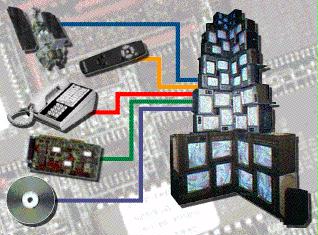 TH
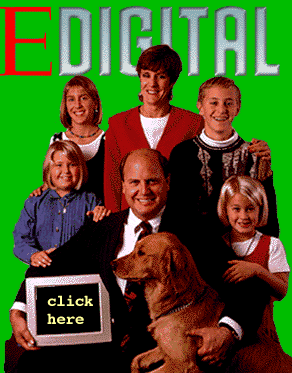 Computers & Socialization: In the Home
43% of American homes have a PC.
18% have online connection.
17.7 million households online in 1997 and 40 million online by 2001, according to International Data Corporation.
FAMILY
[Speaker Notes: According to research from Dec. 1997, about 43 percent of U.S. households now have a personal computer, up from 35 percent a year ago, a new survey by market researcher Dataquest shows. 10 percent of American households plan to buy a PC in the next six months.http://www.news.com/News/Item/0,4,17261,00.html?st.ne.ni.rel
About 18 percent of all households are  hooked up to the Net, up from 13 percent in 1996.  And by the year 2001, that number will rise to 38 percent, according to research firm International Data Corporation (IDC). http://www.idcresearch.com/
That translates to 17.7 million households online this year and 40 million online by 2001, according to IDC, which bases its numbers and projections on an annual survey of 2,500 households as well as other research. http://www.news.com/News/Item/0,4,17390,00.html]
Computers & Socialization: Education
Computers have unrealized potential.
The classroom 
will become less 
dependent 
upon physical 
location. Estimates
are that as many
as 27% of computer
owners intend to take courses online.
Schools will train
     students to the
     new workplace
     environment. Skills
     in computer
     applications will be
     essential for
     employment.
Computers and technology will change the way we think!
[Speaker Notes: See the articles at
 http://www.etrg.findsvp.com/interent/overview.html ,
http://www.edu.uvic.ca/Faculty/jtinney/Studentwork/Fox/mycopy.txt  ,
and the comprehensive policy statement at 
http://www.ed.gov/Technology/Plan/NatTechPlan/priority.html]
Parts I & II Summary
The family is the most important agent.
Socialization involves learning to internalize the norms and values of one’s culture.
Socialization is a life long process; people can become resocialized.
People’s socialization experiences vary.
The media is playing an increasing role. 
In the future, socialization must anticipate the consequences of social changes.